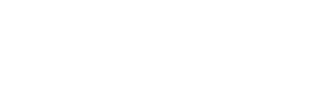 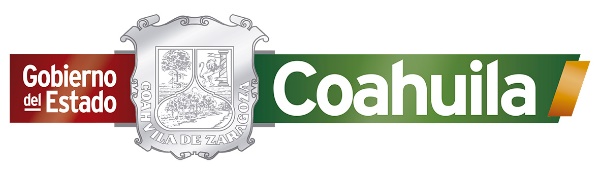 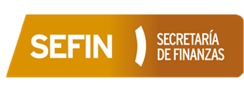 Presupuesto Ciudadano 
2020
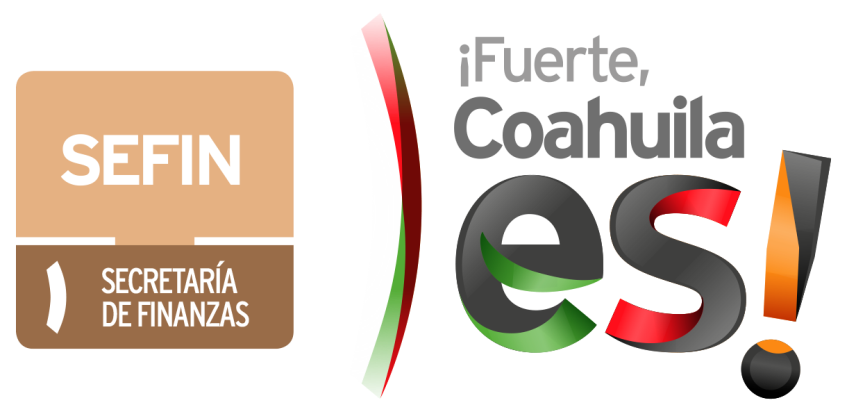 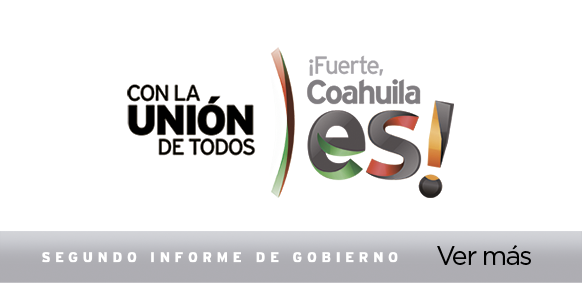 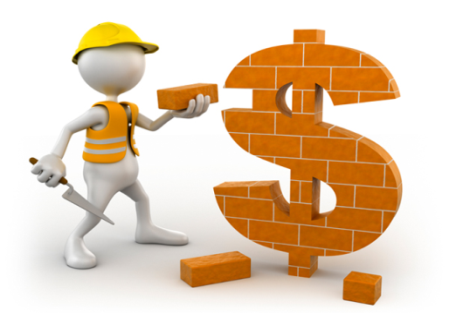 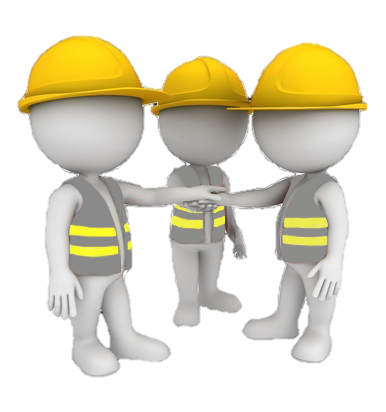 w w w . coahuila . g o b . m x
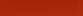 Disciplina Financiera
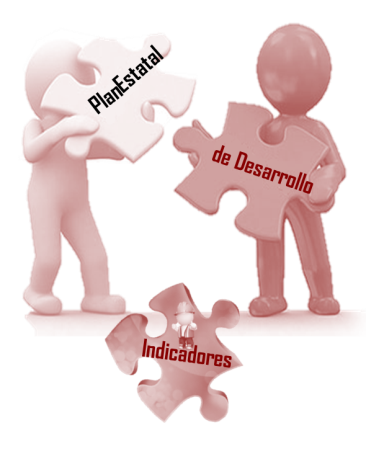 El Gobierno del Estado,   reafirma la responsabilidad hacendaria para el manejo sustentable de sus finanzas públicas.
El gasto total del propuesto contribuye a un balance presupuestario sostenible. Además se consideran las previsiones de gasto necesario para hacer frente 
a los compromisos y financiamientos para consolidar un 
Fuerte Coahuila.
Disciplina Financiera
El Congreso de la Unión aprobó en abril del 2016 la Ley de Disciplina Financiera para regular y controlar el endeudamiento de las entidades federativas y de los municipios, cuyo objetivo es transparentar, mediante reglas específicas la disciplina financiera, y la contratación de deuda
Disciplina Financiera
Las iniciativas que integran 
el Paquete Económico para
el 2020 comprenden los principios, disposiciones y criterios generales establecidos en la Ley de Disciplina Financiera; además se encuentran alineadas con los objetivos, estrategias  y  metas  del Plan Estatal de Desarrollo 2017-2023.
Disciplina Financiera
Aunado a esto, se elaboraron 111 indicadores asociados a los programas sectoriales y especiales, los cuales se enuncian en los Anexos 1 y 2 de la Exposición de Motivos del Paquete Económico 2020
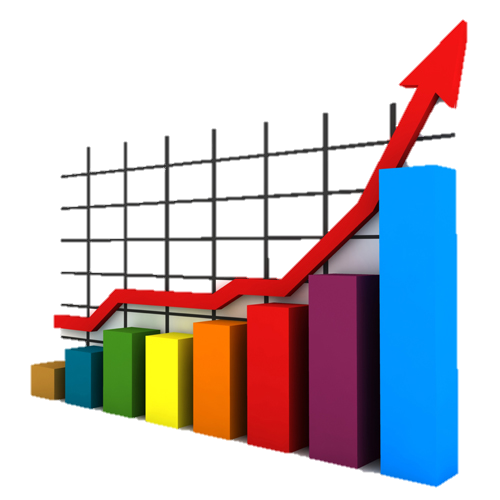 ¿Qué es el presupuesto Ciudadano?
El Presupuesto Ciudadano es una presentación no técnica del presupuesto del Estado, la cual persigue posibilitar que las personas, incluyendo quienes no están familiarizados con las finanzas públicas, conozcan cómo se invierten los recursos que se obtienen por concepto de impuestos, préstamos, donaciones, e ilustra de manera gráfica las principales perspectivas del presupuesto.
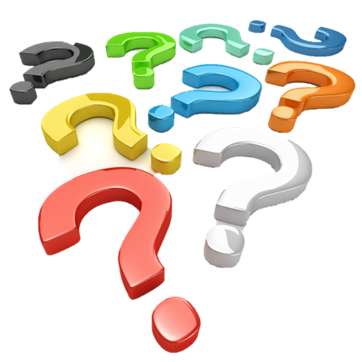 ¿Cómo inicia el proceso de la elaboración?
Para formular el proyecto de presupuesto, es preciso conocer:
El objetivo de la información, permite proyectar  la distribución de los recursos en los servicios de salud, educación, seguridad, etc. así como financiar programas y proyectos que las Dependencias tendrán a su cargo durante el 2020.
Cuánto puede crecer la economía del País y por consecuencia la de nuestro Estado

Cuál será la carga tributaria, es decir,  cuánto será la aportación de los ciudadanos a través de sus impuestos.
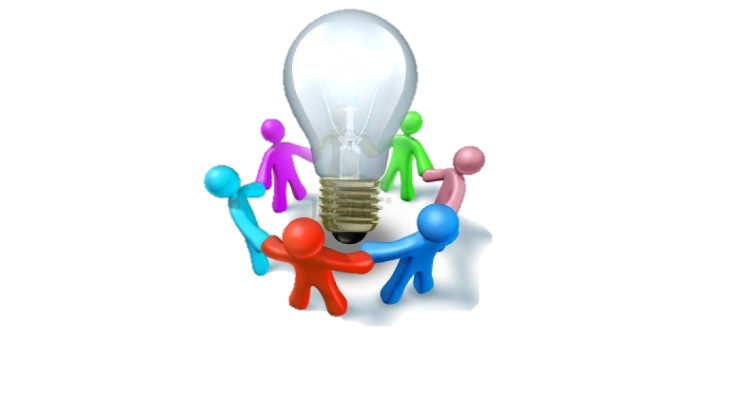 ¿Quién aprueba el Presupuesto de Egresos y la Ley de Ingresos?
Cada año el Gobierno del Estado presenta ante el  Congreso del Estado el Paquete Económico, mismo que comprende entre otros documentos:  Exposición de Motivos, Ley de Ingresos, Presupuesto de Egresos, Ley de Participaciones, Ley de Hacienda y Código Fiscal.
En este punto del proceso, el Congreso del Estado realiza el análisis correspondiente y celebra reuniones de trabajo que considere pertinentes; una vez consensado este proceso se aprueba y envía al Poder Ejecutivo para su publicación en el Periódico Oficial del Estado.
¿Qué es la Ley de Ingresos?
Es el documento que concentra los montos y conceptos que  el Gobierno estima recibir durante el ejercicio fiscal, es decir, “ingresos tributarios”. 

Son recursos que se obtendrán para cubrir el presupuesto de egresos del 2020.
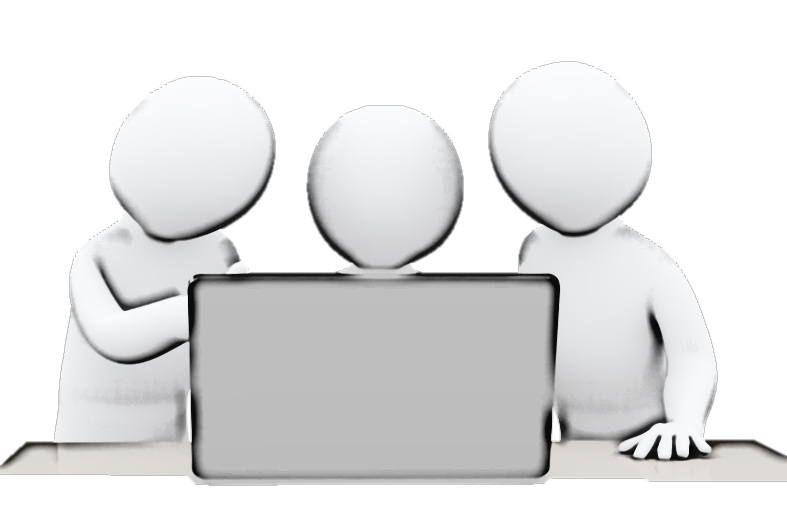 Origen de los Ingresos del Estado
Pesos
Participaciones y Aportaciones
3,294,240,939.59
Impuestos
42,844,787,872.97
8
1
8
Cuotas y Aportaciones de Seguridad Social
Transferencias, Asignaciones, Subsidios y Otras Ayudas
0.00
2
0.00
9
Contribuciones de Mejoras
528,343,760.00
3
Gran
Total
3,012,576,968.20
Derechos
4
4
49,746,134,928.93
61,559,503.15
Productos
5
5
4,625,885.00
6
Aprovechamientos
6
Ingresos por ventas de bienes y servicios
0.00
7
¿Qué es el Presupuesto de Egresos?
Es el documento donde se plasma la distribución estimada del gasto anual del Estado. Este documento es muy importante, ya que la población necesita que el Gobierno del Estado proporcione servicios y obras de calidad.

El presupuesto nos indica la cantidad, la forma y el destino de los recursos públicos, por ello es muy significativo que lo conozcas y saber ¿Para qué? y en ¿Qué? gasta nuestro Gobierno.
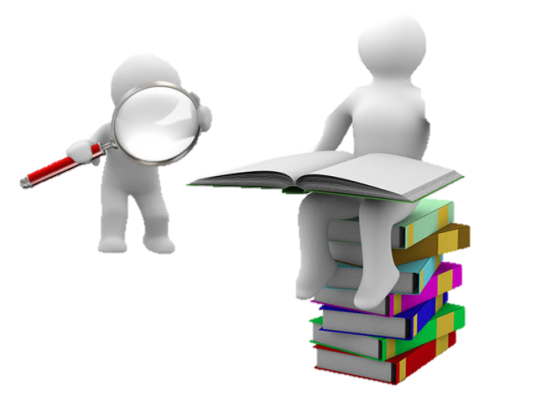 ¿Cuáles son las prioridades de gasto?
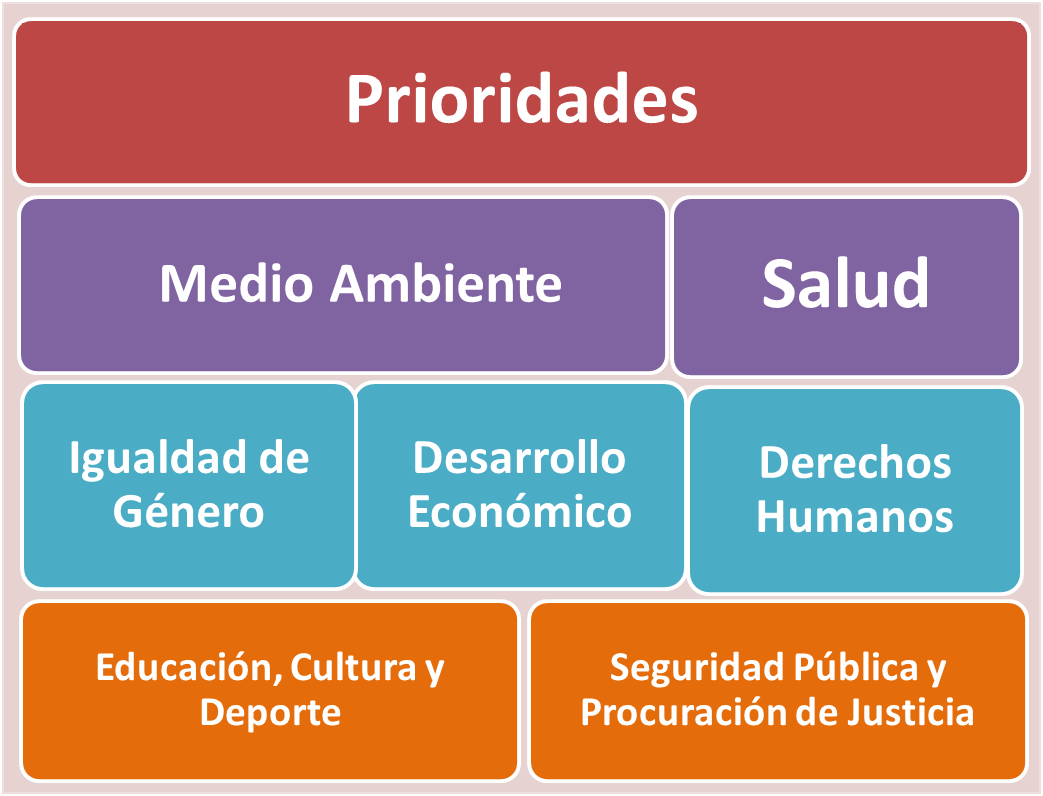 Gasto de Capital
Gasto Corriente
Amortización de la Deuda
Pensiones y Jubilaciones
Participaciones
Presupuesto de Egresos
Pesos
37,660,571,633.84
Tipo de Gasto
2,656,626,914.74
577,768,240.35
906,622,450.31
7,944,545,689.69
Legislativo
374,606,776.00
Poder
Ejecutivo (Secretarias y Órganos Descentralizados)
47,075,124,654.50
Judicial
900,000,000.00
Órganos Autónomos
1,396,403,498.43
Gran Total
49,746,134,928.93
¿Cómo esta distribuido el Presupuesto?
1000
2000
3000
4000
5000
6000
7000
8000
9000
Pesos
Presupuesto Por Capítulo
Inversión Pública
Servicios Personales
17,277,177,537.44
2,051,201,899.00
Inversiones Financieras y Otras Provisiones
Materiales y Suministros
Servicios Generales
877,095,676.88
156,914,242.14
Servicios Generales
Participaciones y Aportaciones
1,554,354,924.65
7,944,545,689.69
Transferencias, Asignaciones, Subsidios y Otras Ayudas
Deuda Pública
4,104,981,430.39
15,331,352,755.14
Bienes, Muebles, Inmuebles e Intangibles
Gran Total
49,746,134,928.93
49,746,134,928.93
448,510,773.60
¿Para que se gasta?
Pesos
Para proveer bienes y servicios a la población
Gobierno
(Legislativo, Ejecutivo y Judicial)
9,120,039,588.88
25,902,524,730.03
Desarrollo Social
7,944,545,689.69
2,674,043,489.94
Participaciones y Aportaciones Municipales
Desarrollo Económico
4,104,981,430.39
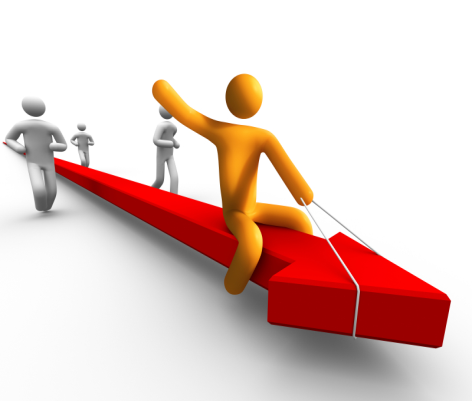 Otros
En conclusión, es importante tener en cuenta que la población y sus demandas de servicios crecen a un ritmo acelerado, lo que hace que el Gobierno del Estado a través de sus dependencias acuerden alternativas de atención a la ciudadanía.
Atendiendo la política del Gobierno del Estado, referente a la inclusión de la ciudadanía en los quehaceres gubernamentales; los ciudadanos pueden utilizar nuestras diferentes formas de comunicación, haciéndoles saber consistencias e inconsistencias en la aplicación de las políticas públicas.
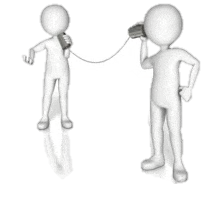 ¿Qué es el Presupuesto de Egresos?
Los principales enlaces web a los que puedes accesar e informarte más de las acciones que se realizan son:
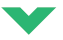 w w w . coahuila . g o b . m x
htttp://coahuilatodotransparente.gob.mx
También puedes acudir personalmente a las oficinas que integran los tres niveles de Gobierno.
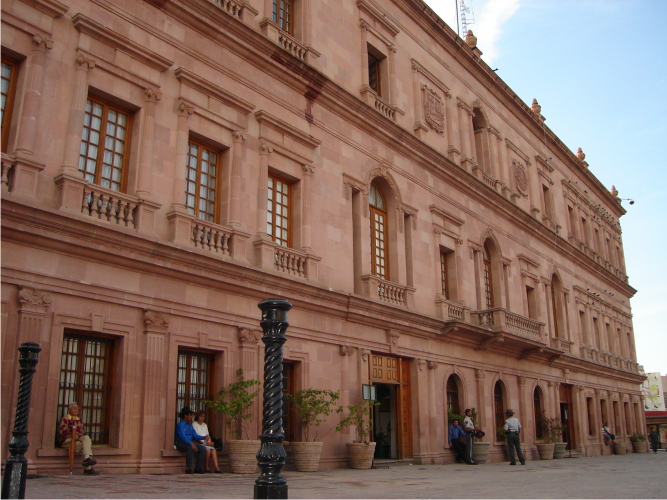 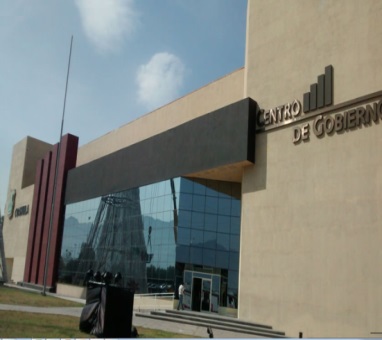 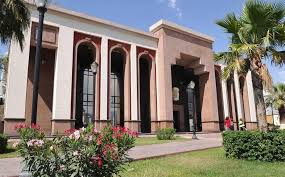 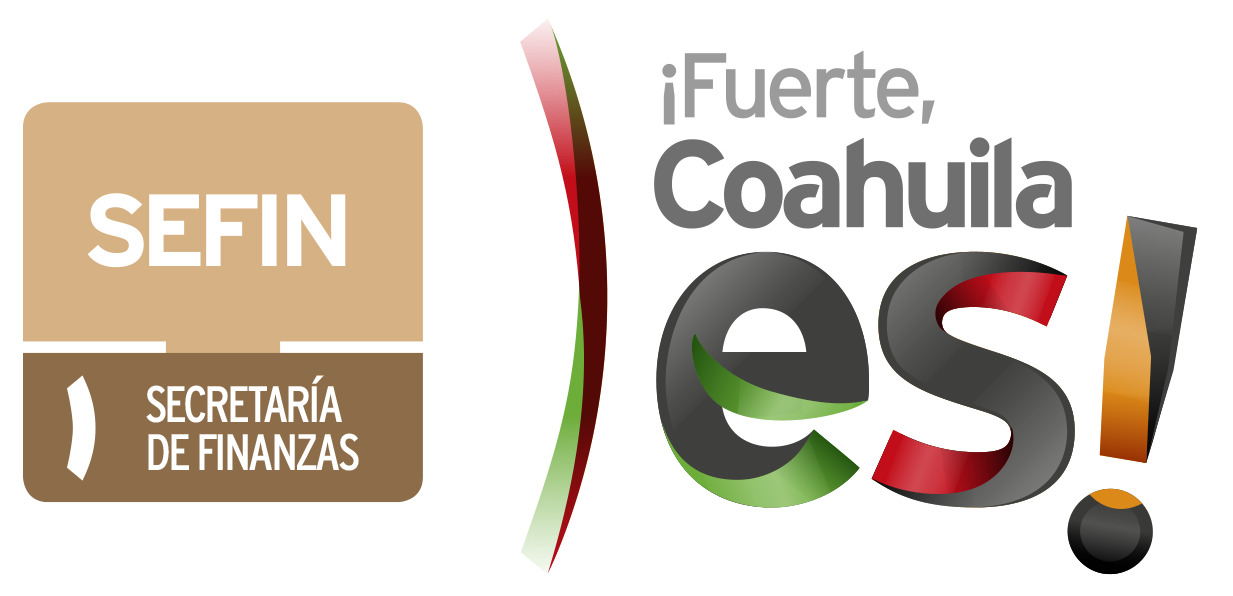 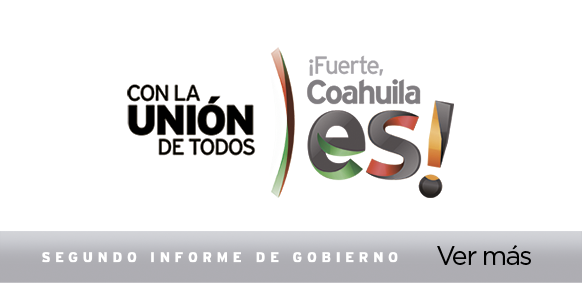